การนําเสนอการปฏิบัติตามข้อกําหนดของผู้จัดจําหน่าย
ชื่อ DRO
วาระ
Distributor Compliance Presentation - June 2023 - สาธารณะ
สารจากประธานเจ้าหน้าที่ฝ่ายจริยธรรมและการปฏิบัติตามกฎระเบียบ
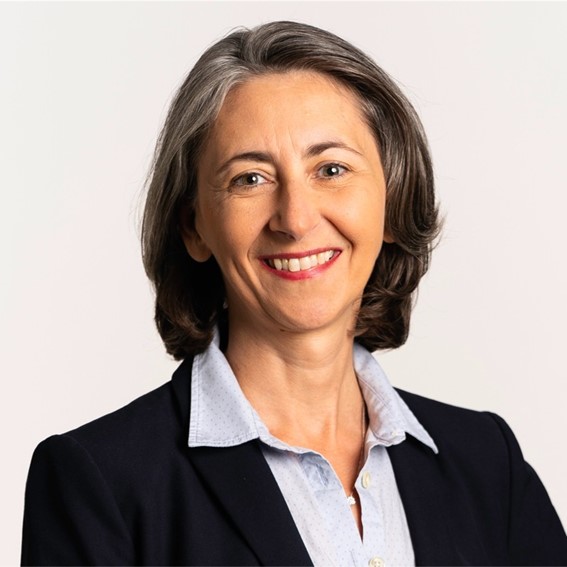 "Medtronic ได้รับการยอมรับว่าเป็น บริษัท ที่มีจริยธรรมและเป็นไปตามข้อกําหนดซึ่งส่งเสริมความซื่อสัตย์และจริยธรรมในทุกที่ที่เราดําเนินงาน  พันธมิตรทางธุรกิจเช่นคุณเป็นส่วนสําคัญของกลยุทธ์ทางธุรกิจที่ยั่งยืนซึ่งสอดคล้องกับกฎหมายและข้อบังคับระหว่างประเทศที่เกี่ยวข้องทั้งหมดกฎหมายต่อต้านการติดสินบนในท้องถิ่นจรรยาบรรณของอุตสาหกรรมและจรรยาบรรณของเราเอง  เรามุ่งมั่นที่จะปรับปรุงจุดยืนด้านความซื่อสัตย์และจริยธรรมของเราอย่างต่อเนื่องผ่านพันธมิตรทางธุรกิจที่แข็งแกร่ง 

ขอบคุณสําหรับการสนับสนุนของคุณในความคิดริเริ่มที่สําคัญนี้"
ธารา เชวชุค
Distributor Compliance Presentation - June 2023 - สาธารณะ
ข้อกําหนดการปฏิบัติตามข้อกําหนดของเรา
ข้อกําหนดการปฏิบัติตามข้อกําหนด
รีวิวด่วน
Distributor Compliance Presentation - June 2023 - สาธารณะ
ผู้นําด้านการปฏิบัติตามกฎระเบียบที่รับผิดชอบ
องค์ประกอบสําคัญ
ประเด็นที่ต้องพิจารณา
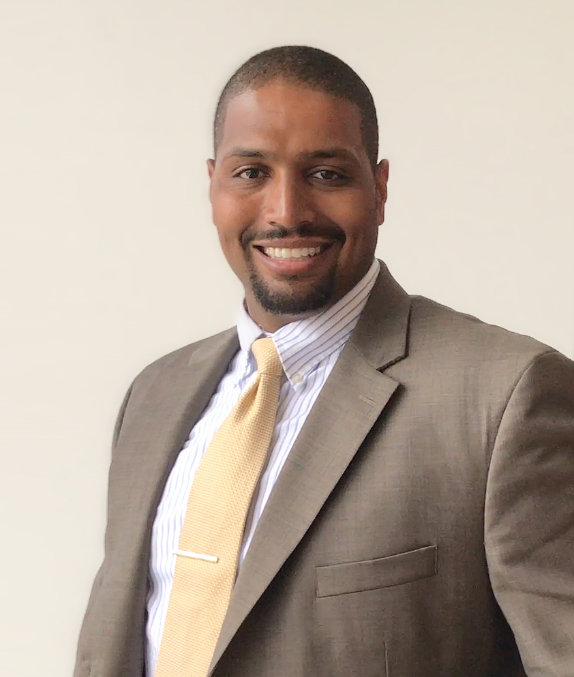 ความรับผิดชอบของบทบาทมีดังนี้:

ดําเนินการและกํากับดูแลการปฏิบัติตามข้อผูกพัน
จุดติดต่อพนักงานภายในและ Medtronic 
บทบาทนี้อาจเพิ่มเติมจากความรับผิดชอบอื่น ๆ (ตัวอย่างเช่น: ที่ปรึกษากฎหมาย; ผู้จัดการฝ่ายทรัพยากรบุคคลหรือการเงิน)
ดูแลให้มีความอาวุโสที่เหมาะสม
ผู้จัดจําหน่ายของคุณได้แต่งตั้งบุคคลอาวุโสให้ทําหน้าที่เป็นผู้นําด้านการปฏิบัติตามกฎระเบียบที่รับผิดชอบหรือไม่?
บุคคลนี้คุ้นเคยกับการปฏิบัติตามข้อกําหนดและภาระผูกพันด้านคุณภาพตามข้อตกลงหรือไม่? 
บุคคลนี้ได้รับการอัปเดตเกี่ยวกับการเปลี่ยนแปลงข้อกําหนดการปฏิบัติตามข้อกําหนดหรือไม่
Distributor Compliance Presentation - June 2023 - สาธารณะ
นโยบายการปฏิบัติตามกฎระเบียบ
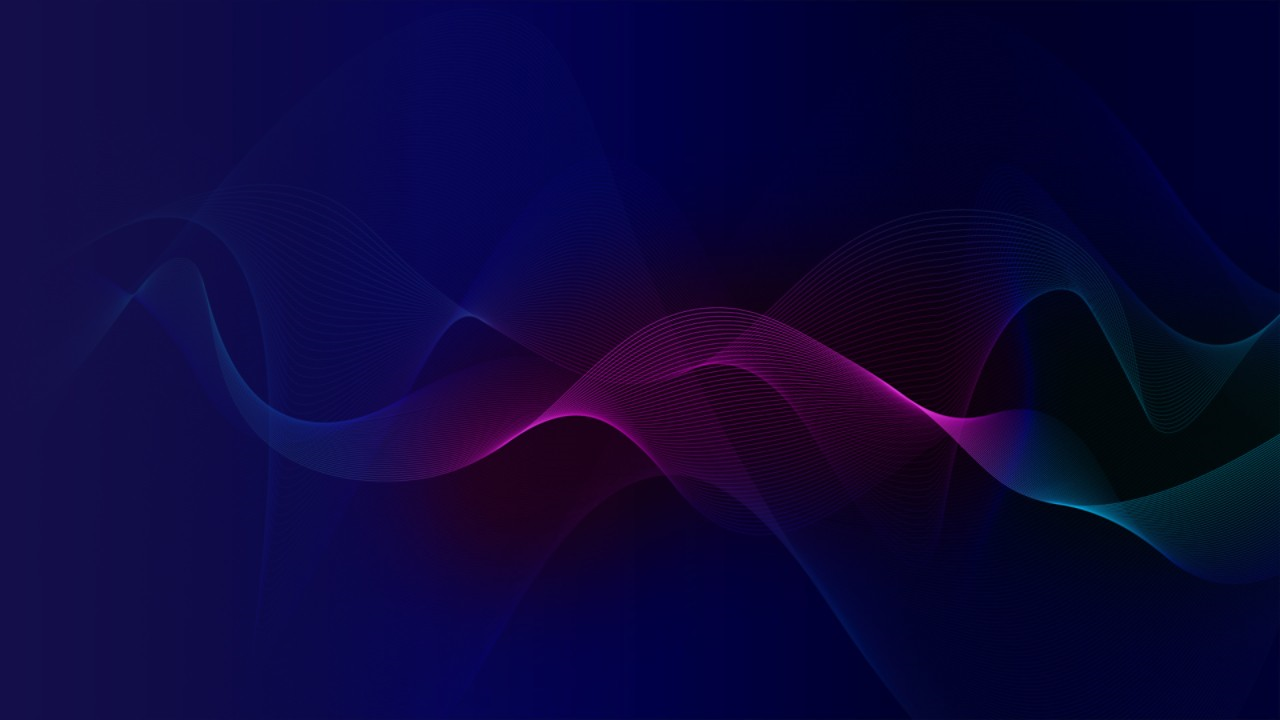 องค์ประกอบสําคัญ
ประเด็นที่ต้องพิจารณา
เอกสารอ้างอิง
เขียนและสื่อสารกับพนักงาน
ต้องครอบคลุมพื้นที่ต่อไปนี้:
อาหารและการต้อนรับ
บริจาค
ข้อตกลงการให้คําปรึกษา
การศึกษาของบุคลากรทางการแพทย์
ประกวดราคา
ตัวอย่างและสินค้าฟรี
ของขวัญ
ความขัดแย้งทางผลประโยชน์
การใช้ผู้จัดจําหน่ายย่อย
รหัสอุตสาหกรรมระหว่างประเทศหรือท้องถิ่นที่ต้องปฏิบัติตาม
ตัวอย่างจรรยาบรรณ
สิ่งที่ควรทําและไม่ควรทํา
แบบฟอร์มการเข้าร่วมการฝึกอบรมพนักงานผู้จัดจําหน่าย

 เข้าถึงพวกเขาทั้งหมดที่นี่
ผู้จัดจําหน่ายของคุณได้นําหลักจรรยาบรรณมาใช้ไม่ว่าจะเป็นรหัสรุ่นที่ให้ไว้ในเว็บไซต์ของเราหรือรหัสที่เทียบเท่ากันอย่างมากหรือไม่?
มีการสื่อสารรหัสและข้อ จํากัด และกฎให้กับพนักงานและตัวแทนของผู้จัดจําหน่ายที่ขายผลิตภัณฑ์ Medtronic หรือไม่?
Distributor Compliance Presentation - June 2023 - สาธารณะ
การฝึกอบรมการปฏิบัติตามกฎระเบียบ
องค์ประกอบสําคัญ
ประเด็นที่ต้องพิจารณา
เอกสารอ้างอิง
การฝึกอบรมโดย Medtronic หรือสมาคมที่ได้รับมอบหมายหรือการฝึกอบรมที่จัดโดยผู้จัดจําหน่าย
Medtronic สามารถอํานวยความสะดวกในการเข้าถึงแหล่งข้อมูลการฝึกอบรมการปฏิบัติตามข้อกําหนด
เนื้อหาที่จัดทําโดย Medtronic หรือสมาคมที่กําหนดตามดุลยพินิจหรือเทียบเท่า
เก็บรักษาบันทึกและสําเนาเนื้อหาของการฝึกอบรม
ผู้นําด้านการปฏิบัติตามกฎระเบียบของผู้จัดจําหน่ายของคุณได้เข้าร่วมการฝึกอบรมการปฏิบัติตามกฎระเบียบที่จัดโดย Medtronic หรือไม่? 
ผู้จัดจําหน่ายของคุณได้ให้การฝึกอบรมการปฏิบัติตามข้อกําหนดแก่พนักงานและผู้จัดจําหน่ายรายย่อยหรือไม่?
เนื้อหาของการฝึกอบรมมีให้ Medtronic หรือคล้ายกันหรือไม่?
ผู้จัดจําหน่ายของคุณเก็บบันทึกเป็นลายลักษณ์อักษรว่าพนักงานหรือผู้จัดจําหน่ายรายย่อยรายใดได้รับการฝึกอบรมและเมื่อได้รับการฝึกอบรมหรือไม่?
สิ่งที่ควรทําและไม่ควรทํา
แบบฟอร์มการเข้าร่วมการฝึกอบรมพนักงานผู้จัดจําหน่าย
      
 เข้าถึงพวกเขาทั้งหมดที่นี่
Distributor Compliance Presentation - June 2023 - สาธารณะ
ผู้จัดจําหน่ายย่อย
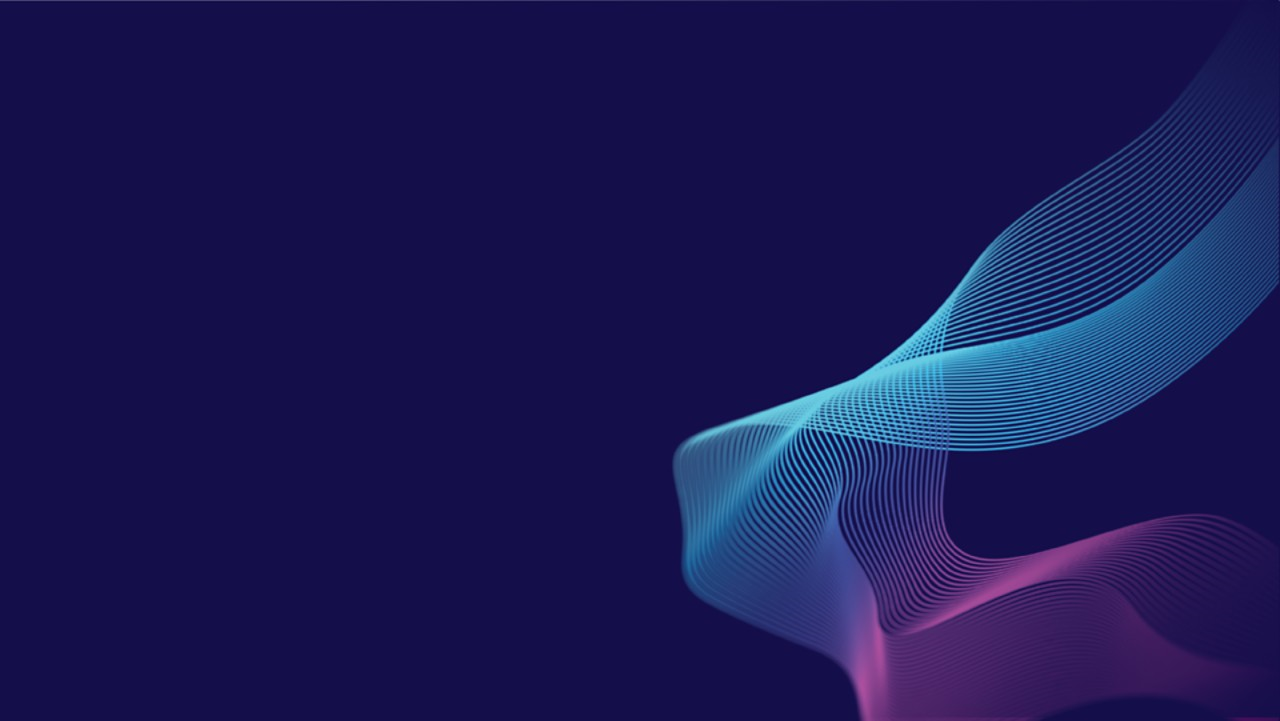 องค์ประกอบสําคัญ
ประเด็นที่ต้องพิจารณา
เอกสารอ้างอิง
แจ้ง Medtronic เกี่ยวกับการใช้แบบฟอร์มที่กรอกแล้วของผู้จัดจําหน่ายย่อย (ถ้ามี)
พันธมิตรควรได้รับการคัดกรอง
ข้อตกลงที่เป็นลายลักษณ์อักษรจะต้องมีการปฏิบัติตามข้อกําหนดและการตรวจสอบในลักษณะและมาตรฐานเดียวกันกับข้อตกลงกับ Medtronic
แบ่งปันจรรยาบรรณของผู้จัดจําหน่าย Medtronic
ผู้จัดจําหน่ายของคุณใช้ผู้จัดจําหน่ายย่อยเพื่อขายผลิตภัณฑ์ Medtronic หรือไม่?
ตัวแทนจําหน่ายของคุณแจ้ง Medtronic หรือไม่?
ผู้จัดจําหน่ายของคุณดําเนินการตรวจสอบสถานะสําหรับผู้จัดจําหน่ายย่อยใด ๆ เพื่อให้แน่ใจว่าพวกเขาจะไม่มีความเสี่ยงในการทุจริตหรือไม่?  
ผู้จัดจําหน่ายของคุณต้องการข้อตกลงเป็นลายลักษณ์อักษรหรือไม่?
ผู้จัดจําหน่ายของคุณมั่นใจว่าผู้จัดจําหน่ายย่อยปฏิบัติตามข้อกําหนดด้านคุณภาพและข้อกําหนดด้านคุณภาพทั้งหมดของเราหรือไม่?
แจ้งการใช้ผู้จัดจําหน่ายรายย่อย
การตรวจสอบวิเคราะห์สถานะอย่างรวดเร็ว
สิ่งที่ควรทําและไม่ควรทํา
ตัวอย่างจรรยาบรรณ

 เข้าถึงพวกเขาทั้งหมดที่นี่
Distributor Compliance Presentation - June 2023 - สาธารณะ
หนังสือและบันทึก
องค์ประกอบสําคัญ
ประเด็นที่ต้องพิจารณา
เอกสารอ้างอิง
รักษาบันทึกการซื้อการขายการตลาดและโปรแกรมการฝึกอบรมตามระยะเวลาที่กําหนดไว้ในข้อตกลงและตามกฎหมายท้องถิ่น
ให้ Medtronic (หรือตัวแทนที่ได้รับมอบหมาย) เข้าถึงอย่างเต็มรูปแบบและไม่จํากัด 
ส่งสินค้าคงคลังและรายงานการขายในตลาดตามหน่วยของผลิตภัณฑ์ตามคําขอ
แบบฟอร์มการเบิกค่าใช้จ่าย
ตัวอย่างแบบฟอร์มคําขอ
ข้อตกลงการเป็นสปอนเซอร์
หนังสือแจ้งสัญญาที่ปรึกษาถึงนายจ้างของ HCP
สิ่งที่ควรทําและไม่ควรทํา
 เข้าถึงพวกเขาทั้งหมดที่นี่
ผู้จัดจําหน่ายของคุณมีเจ้าหน้าที่บัญชีที่มีคุณสมบัติเหมาะสมในการเก็บรักษาบันทึกทางการเงินหรือไม่?
ผู้จัดจําหน่ายของคุณตระหนักถึงข้อกําหนดในการให้การเข้าถึงบันทึกที่เกี่ยวข้องกับ Medtronic อย่างเต็มรูปแบบเมื่อมีการร้องขอหรือไม่?
ผู้จัดจําหน่ายของคุณถูกขอให้ส่งรายงานสินค้าคงคลังและยอดขายในตลาดตามหน่วยของผลิตภัณฑ์และถ้าเป็นเช่นนั้นพวกเขาได้ส่งข้อมูลนั้นตรงเวลาหรือไม่?
ผู้จัดจําหน่ายของคุณมีวิธีแยกบันทึกสําหรับธุรกรรม Medtronic หรือไม่?
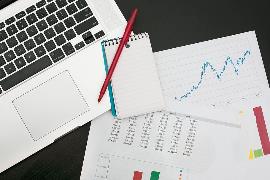 Distributor Compliance Presentation - June 2023 - สาธารณะ
ข้อควรพิจารณาด้านคุณภาพ
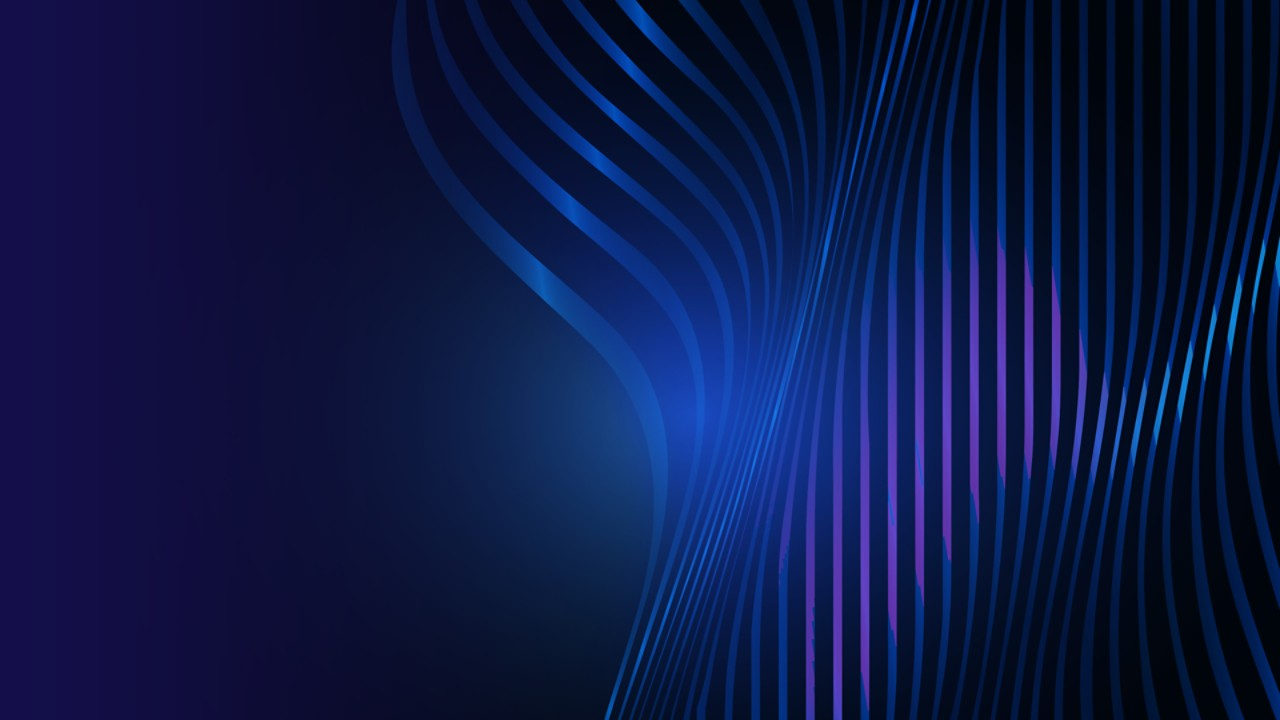 องค์ประกอบสําคัญ
ประเด็นที่ต้องพิจารณา
เอกสารอ้างอิง
ผู้จัดจําหน่ายของคุณคุ้นเคยกับเครื่องมือรายงานการร้องเรียนหรือไม่?
ผู้จัดจําหน่ายของคุณได้ฝึกอบรมพนักงานเกี่ยวกับข้อกําหนดด้านคุณภาพ / กฎระเบียบหรือไม่?
ผู้จัดจําหน่ายของคุณส่งเสริมการใช้งานอื่นนอกเหนือจากการติดฉลากหรือคําแนะนําของผู้ผลิตหรือไม่
สถานที่จัดเก็บของผู้จัดจําหน่ายของคุณตรงตามข้อกําหนดของเราหรือไม่?
ผู้จัดจําหน่ายของคุณใช้ระบบเพื่อติดตามผลิตภัณฑ์หรือไม่?
ผู้จัดจําหน่ายของคุณได้ดําเนินการใด ๆ ที่จําเป็นโดย Medtronic เพื่อใช้การดําเนินการแก้ไขภาคสนามหรือไม่?
หลักเกณฑ์ด้านคุณภาพ
เครื่องมือการรายงานสําหรับการร้องเรียนผลิตภัณฑ์
แจ้ง Medtronic เกี่ยวกับข้อร้องเรียนเกี่ยวกับผลิตภัณฑ์ใด ๆ ไม่เกิน 48 ชั่วโมงผ่านเครื่องมือการรายงาน mPXR

ดําเนินการใด ๆ ที่จําเป็นโดย Medtronic เพื่อใช้การดําเนินการแก้ไขภาคสนาม

มั่นใจได้ถึงความสามารถในการตรวจสอบย้อนกลับของผลิตภัณฑ์

ห้ามดัดแปลงบรรจุภัณฑ์หรือติดฉลากสินค้าและจัดเก็บไว้ในสภาพที่กําหนด

อย่าส่งเสริมการใช้งานอื่นนอกเหนือจากการติดฉลากหรือคําแนะนําของผู้ผลิต
Distributor Compliance Presentation - June 2023 - สาธารณะ
ความขัดแย้งทางผลประโยชน์
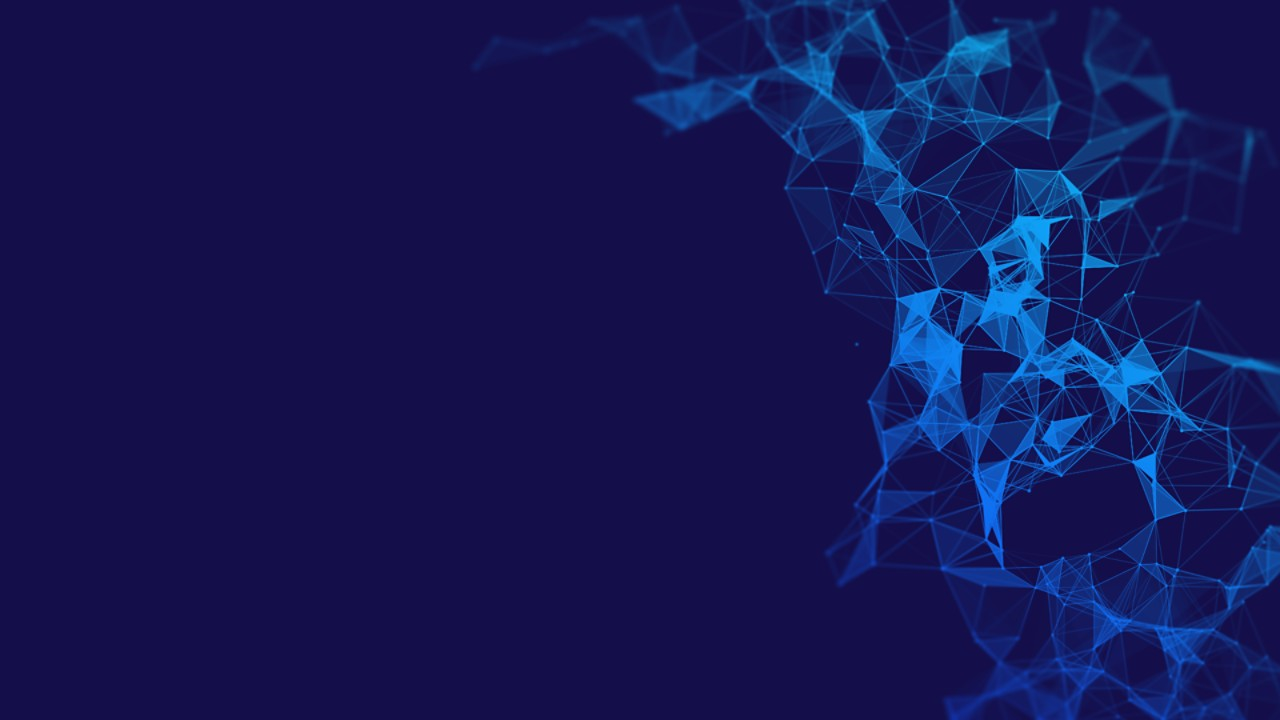 องค์ประกอบสําคัญ
ประเด็นที่ต้องพิจารณา
เอกสารอ้างอิง
ผู้จัดจําหน่ายของคุณคุ้นเคยกับความขัดแย้งทางผลประโยชน์หรือไม่? 
ผู้จัดจําหน่ายของคุณตระหนักถึงความขัดแย้งทางผลประโยชน์กับลูกค้าหรือกับ Medtronic หรือไม่?
ผู้จัดจําหน่ายของคุณฝึกอบรมพนักงานและผู้จัดจําหน่ายย่อยเกี่ยวกับความขัดแย้งทางผลประโยชน์หรือไม่?
ผู้จัดจําหน่ายของคุณได้แจ้งให้ Medtronic ทราบถึงความขัดแย้งทางผลประโยชน์ที่เกิดขึ้นจริงหรือที่อาจเกิดขึ้นหรือไม่?
ผู้จัดจําหน่ายของคุณทราบสายด่วน Medtronic "Voice Your Concern Line" หรือไม่?
เปิดเผยความสัมพันธ์ส่วนตัวกับลูกค้า เจ้าหน้าที่รัฐ หรือพนักงานของ Medtronic
เปิดเผยความสัมพันธ์ทางธุรกิจ (นอกเหนือจากที่จําเป็นต่อการปฏิบัติตามข้อกําหนดตามสัญญากับ Medtronic) กับลูกค้า เจ้าหน้าที่ของรัฐ หรือพนักงานของ Medtronic 
เปิดเผยความเป็นเจ้าของ ผลประโยชน์ในการลงทุนอื่นๆ หรือค่าตอบแทนใดๆ ที่ได้รับจากลูกค้า
เปิดเผยข้อมูลอื่นใดเกี่ยวกับสถานการณ์ที่อาจก่อให้เกิดความขัดแย้งทางผลประโยชน์ที่แท้จริงหรือที่รับรู้
สิ่งที่ควรทําและไม่ควรทํา
ประกาศความขัดแย้งทางผลประโยชน์
แบบฟอร์มการเข้าร่วมการฝึกอบรมพนักงานผู้จัดจําหน่าย
www.voiceyourconcernline.com

 เข้าถึงพวกเขาทั้งหมดที่นี่
Distributor Compliance Presentation - June 2023 - สาธารณะ
ความคิดสุดท้าย
ผู้ติดต่อ MEDTRONIC ของคุณสําหรับการปฏิบัติตามข้อกําหนด

[ชื่อ DRO]
[ชื่อ DRO]
[ที่อยู่อีเมล DRO]


การรายงานข้อกังวล

พนักงานผู้จัดจําหน่ายต้องรายงานการกระทําใด ๆ ที่เกี่ยวข้องกับ Medtronic ที่พวกเขาเชื่อว่าเป็นการละเมิดนโยบายหรือกฎหมายผ่านฝ่ายบริหารสายด่วน Medtronic (VOICE YOUR CONCERN Line) และการปฏิบัติตามกฎหมายหรือช่องทาง Medtronic

เว็บไซต์และสายด่วน "Voice Your Concern Line":
หมายเลขสายด่วนโทรฟรี: +1.800.488.3125
www.voiceyourconcernline.com
ความร่วมมือของเราเป็นสิ่งสําคัญสําหรับเรา

ในฐานะผู้นําระดับโลกด้านเทคโนโลยีบริการและโซลูชั่นทางการแพทย์ Medtronic มุ่งมั่นที่จะรักษามาตรฐานสูงสุดของความซื่อสัตย์ในการดําเนินธุรกิจทั้งหมด 

ในฐานะพันธมิตรของเราในการตอบสนองความต้องการด้านการดูแลสุขภาพของลูกค้าของเราเรามั่นใจว่าคุณแบ่งปันเป้าหมายการปฏิบัติตามข้อกําหนดและความซื่อสัตย์ของเรา

ขอขอบคุณการสนับสนุนโปรแกรมนี้และการทํางานร่วมกันอย่างต่อเนื่อง
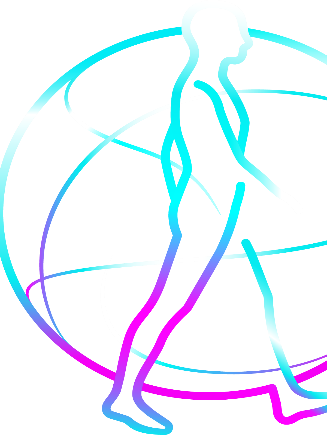 Distributor Compliance Presentation - June 2023 - สาธารณะ
ผู้ติดต่อด้านการปฏิบัติตามข้อกําหนดของช่องทางทั่วโลก
Distributor Compliance Presentation - June 2023 - สาธารณะ
ขอบคุณ